Презентация к занятию по ознакомлению с социальным и предметным миром. Для старших дошкольников.
ВЫСТАВКА КОЖАНЫХ ИЗДЕЛИЙ
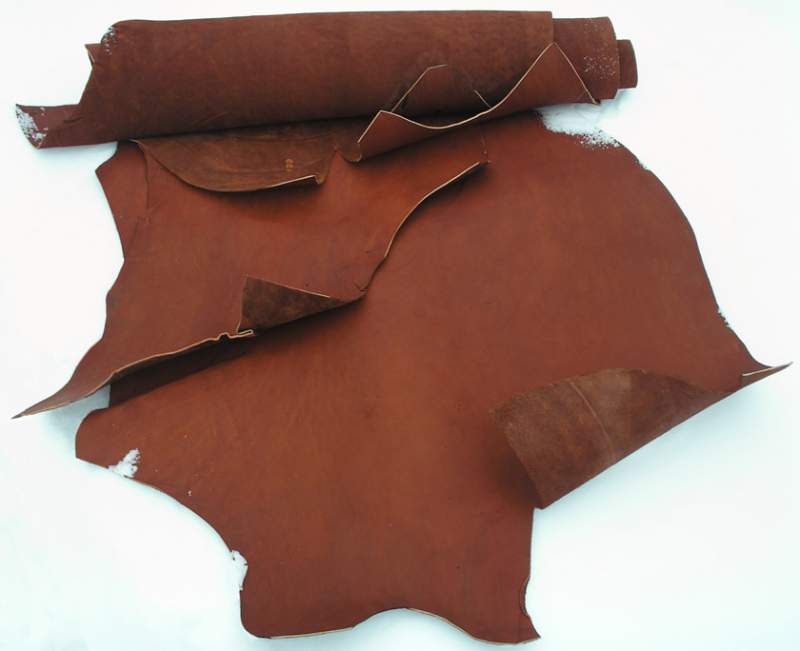 Кожа — это натуральный материал. Она - мягкая, пластичная, прочная, гибкая, практичная, гигиеничная, надежно защищает от холода, влаги и пыли. Изделия из нее красивы.
Кожа – очень прочный, надежный, полезный материал
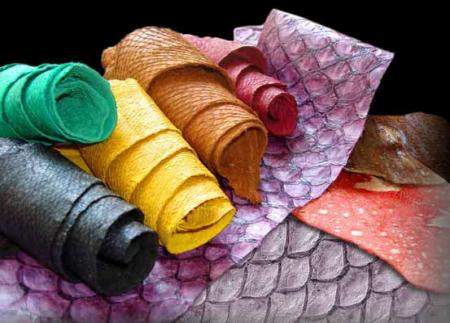 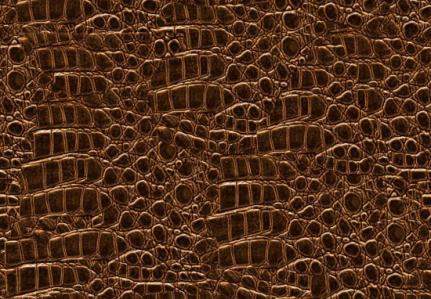 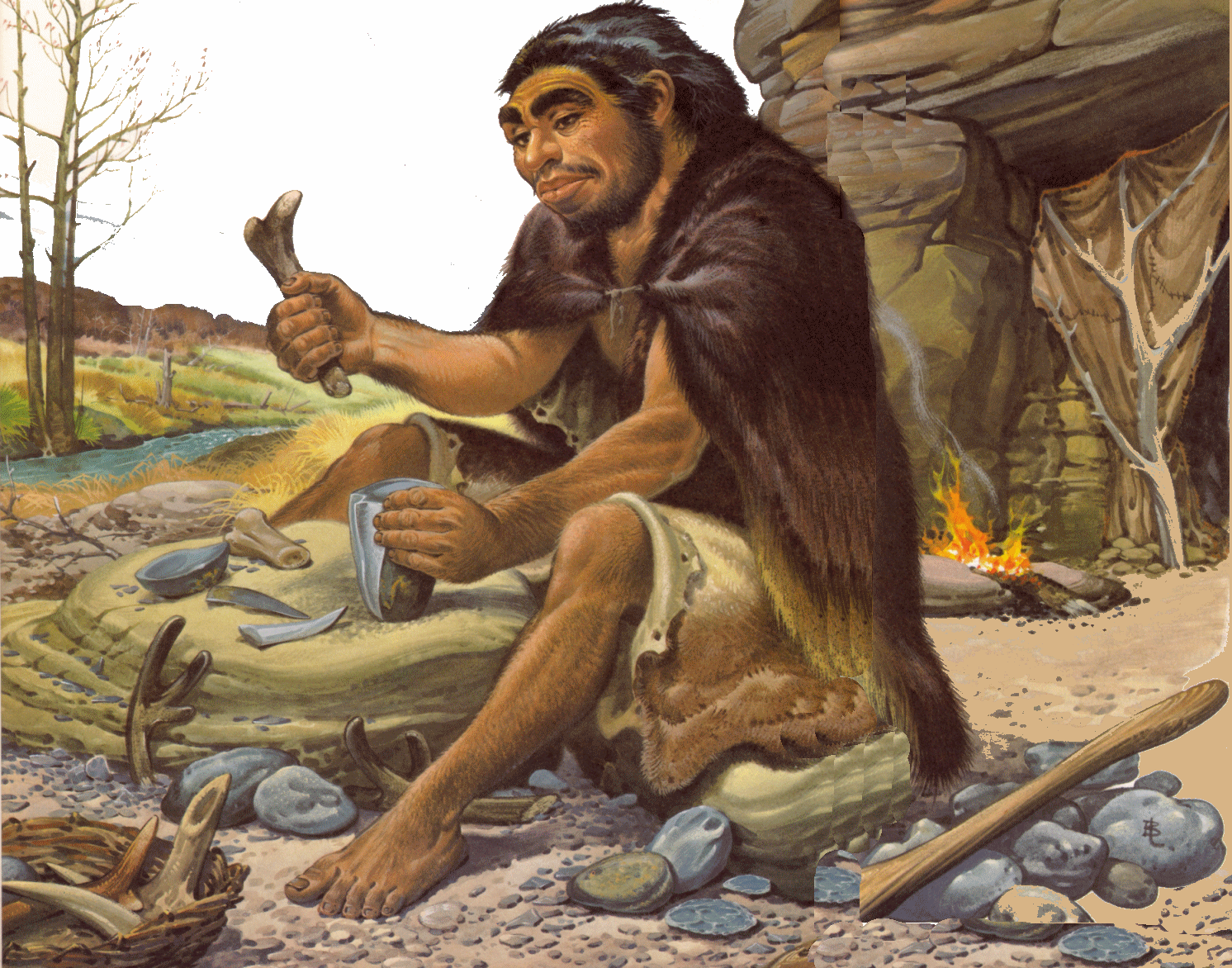 Давайте вспомним, из чего была сделана одежда первобытных людей?
Первые орудия человека: силки для ловли птиц и зверей, воинские доспехи, колчаны для стрел, конская упряжь, жилища, лодки, пергамент для письма были тоже из кожи
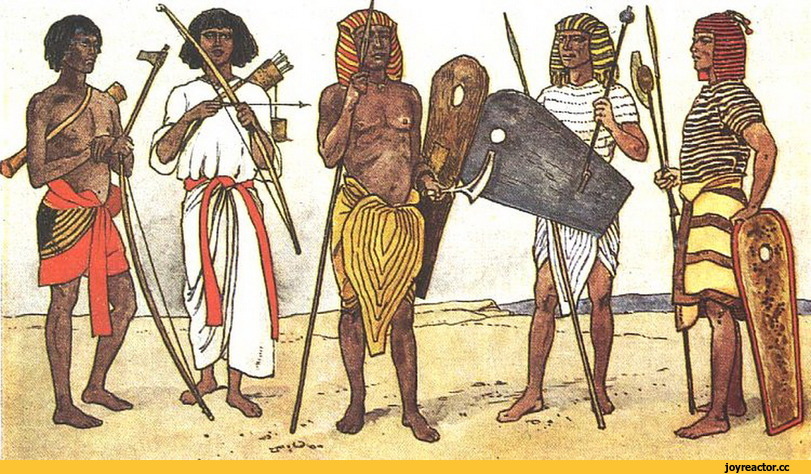 Практически все предметы обихода изготовляли из кожи индейцы Северной Америки. Несмотря на примитивные орудия обработки, они умели сделать и крепкое покрытие для щита или жилища, и прочную обувь, не боящуюся ни дождя, ни снега, и мягкие, тонкие мокасины из замши.
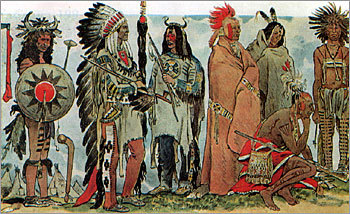 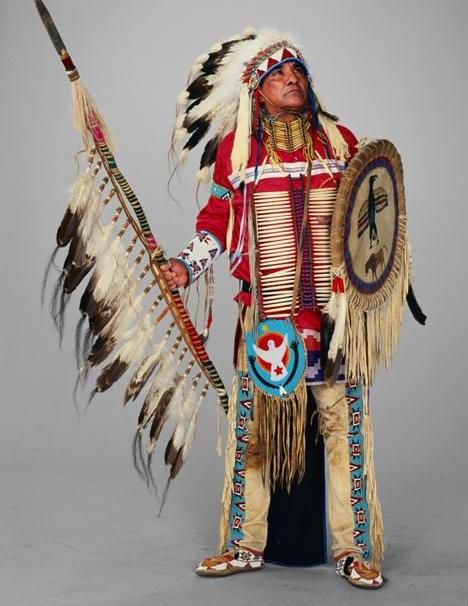 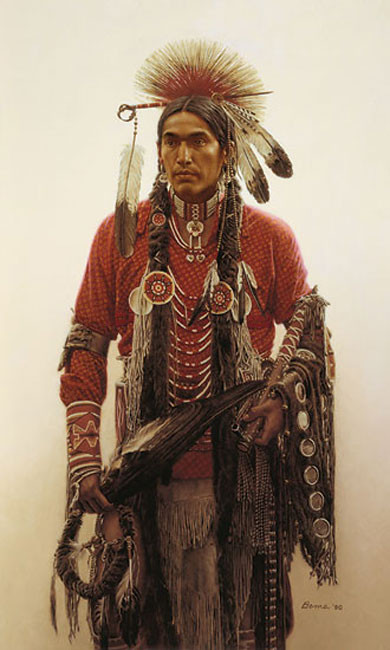 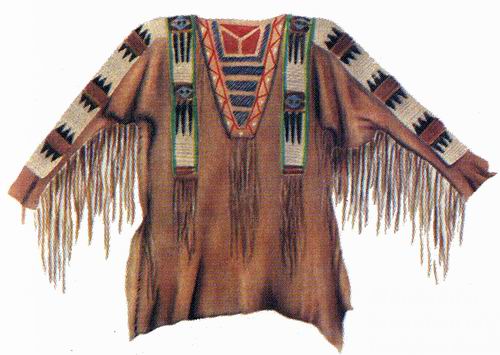 Изделия украшали бахромой разной длины, вышивкой из кожаных ремешков, крашеными иглами дикобраза (позднее - бисером), аппликацией. Техника аппликации не позволяла выполнять мелкие сложные детали, поэтому мотивы, как правило, были симметричны и закруглены. Геометрические орнаменты набирали из кожаных полос разных оттенков. Поворачивая готовые орнаменты вокруг оси и чередуя их с гладкими кусками кожи, получали множество разнообразных вариаций.
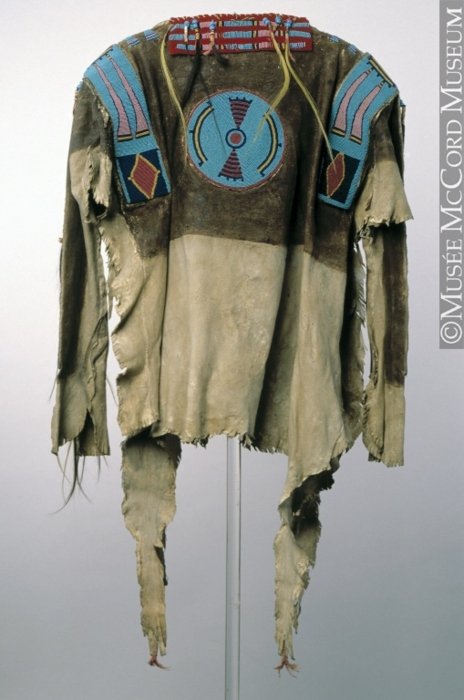 Как и у других народов вид и сочетание различных мотивов орнамента указывали на принадлежность владельца к определенному племени, роду.
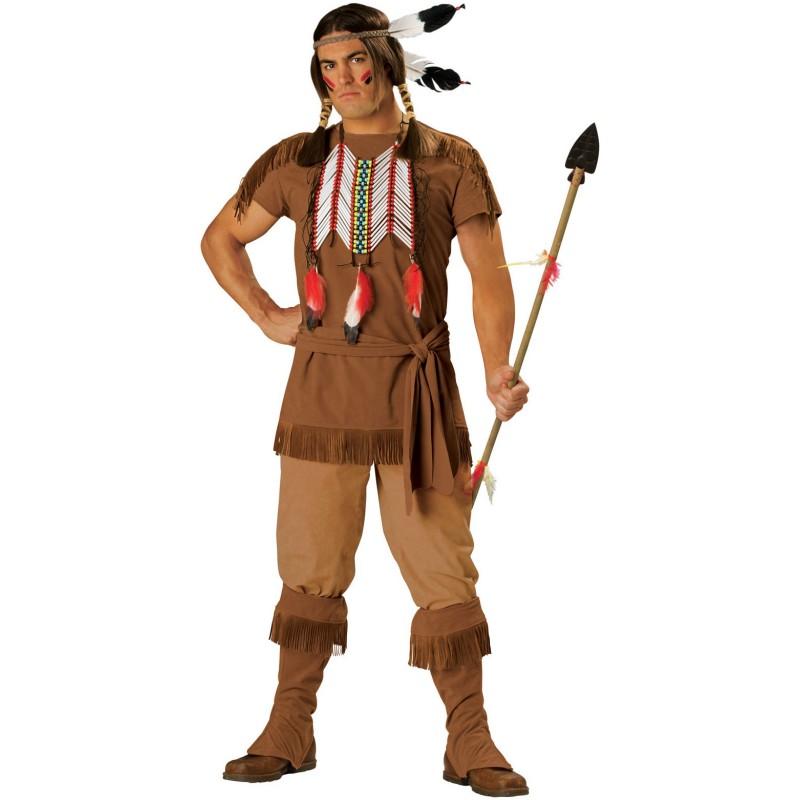 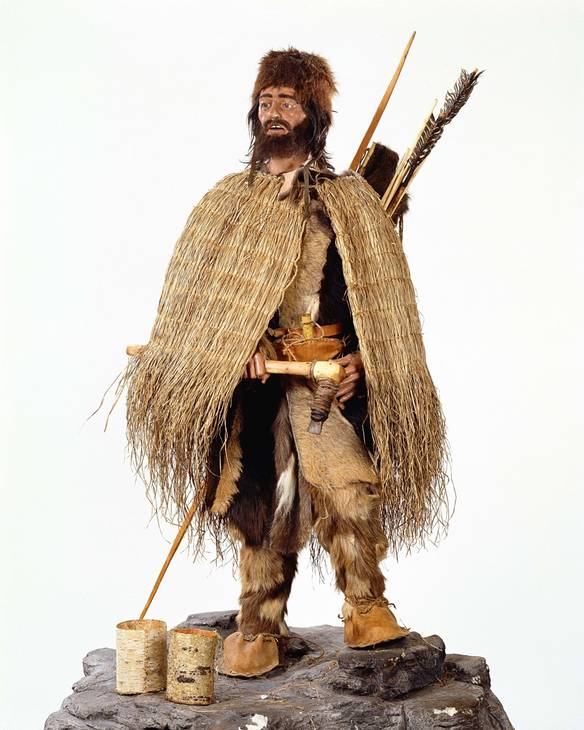 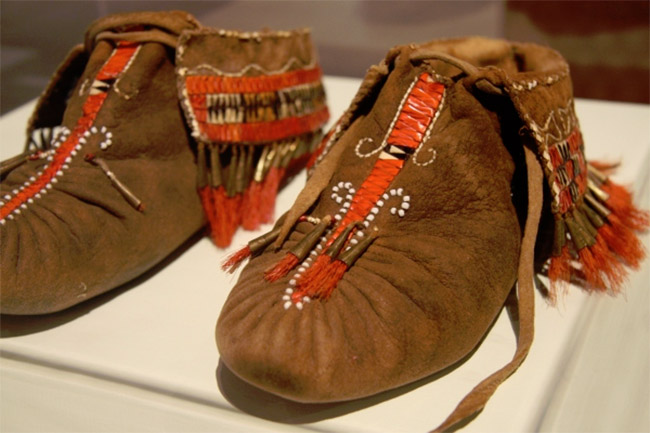 Искусно обрабатывали кожу мастера Древней Руси, они шили нарядные вещи и богато украшали их жемчугом, бисером, вышивали серебром и золотом красивые орнаменты.
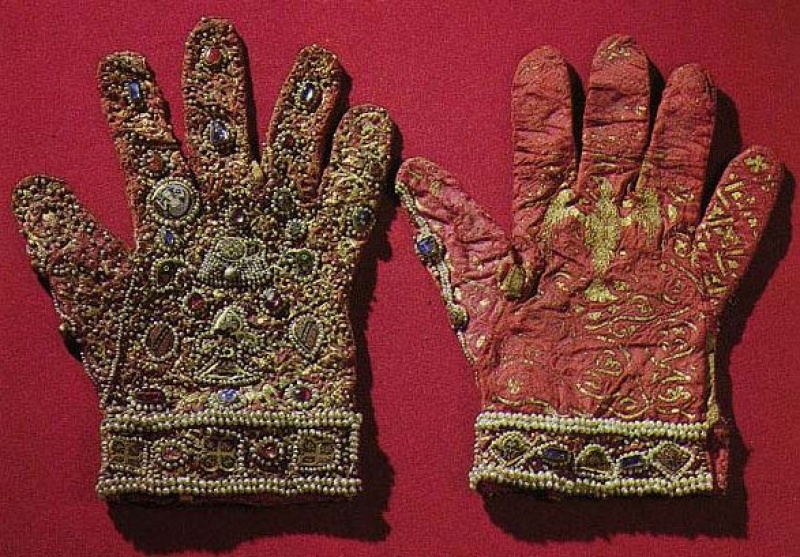 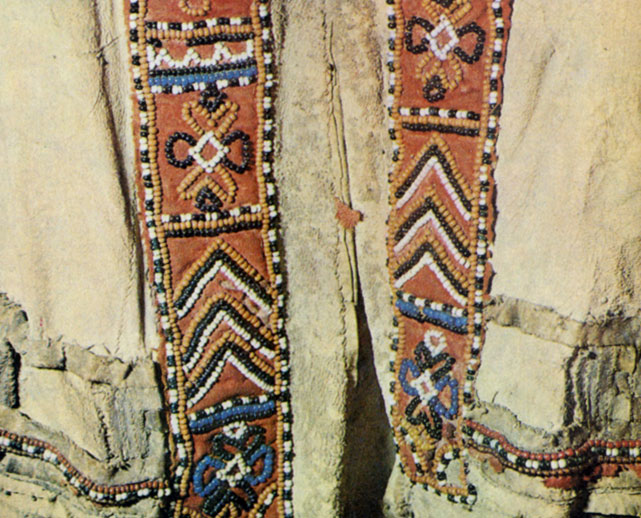 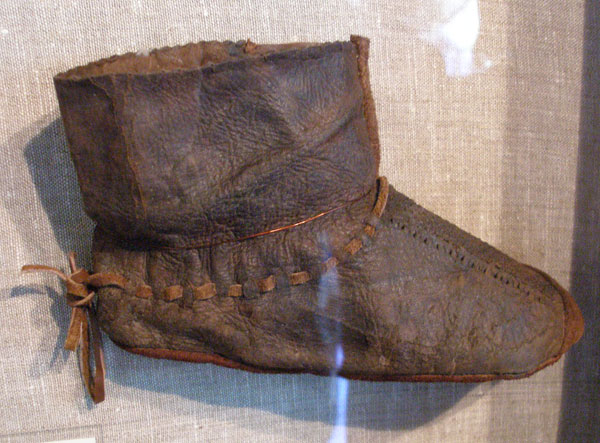 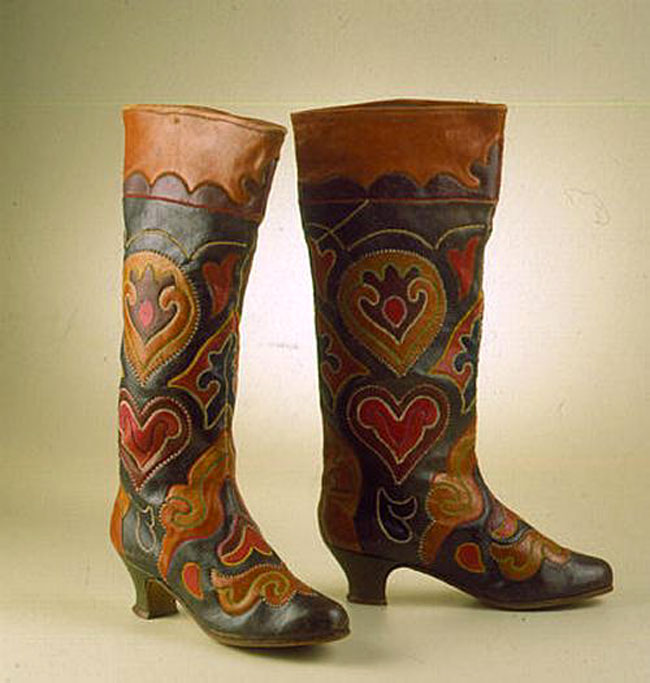 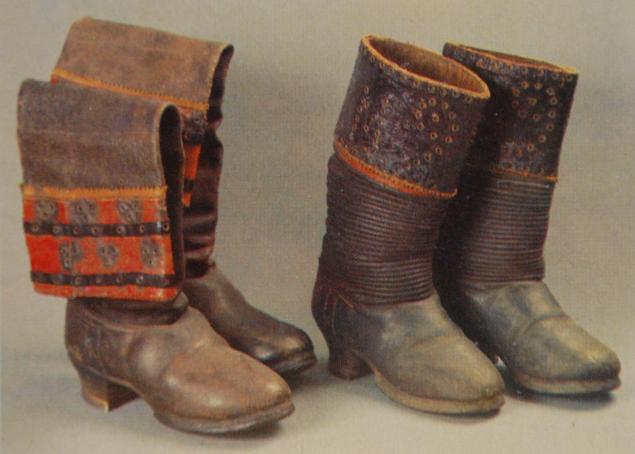 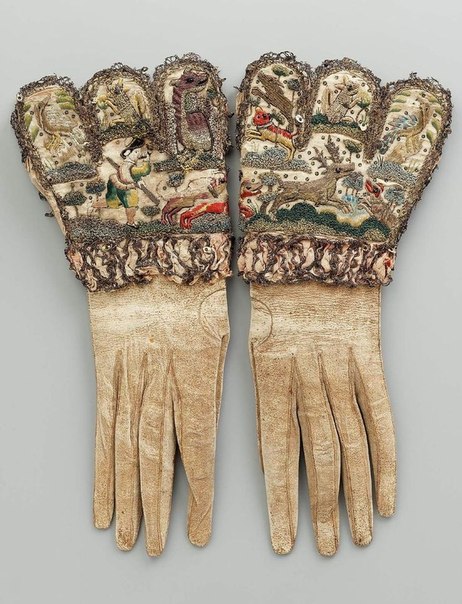 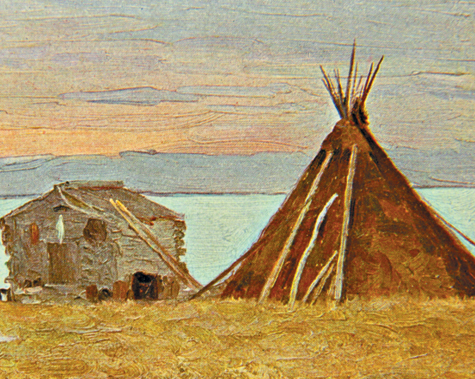 Особое внимание стоит уделить изделиям из кожи у народов Севера. Их обособленность и специфические условия существования привели к тому, что традиционное на родное искусство сохранилось практически в нетронутом виде до сих пор. Мы можем не только предполагать, какие приемы использовали мастера, но и непосредственно наблюдать, как изготавливается то или иное произведение декоративно-прикладного искусства.
Так, широко применяется аппликация, причем часто рисунок прорезают через два слоя кожи разного цвета, а потом детали разных цветов меняют местами.
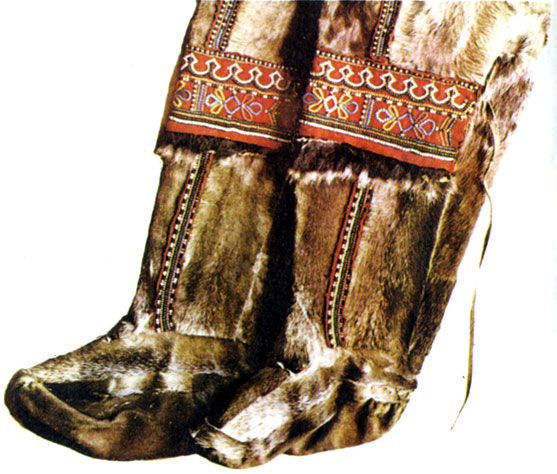 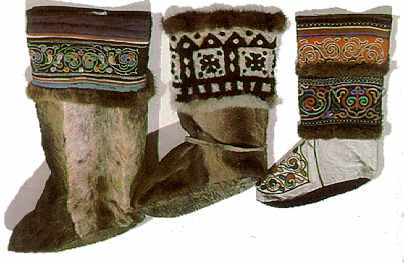 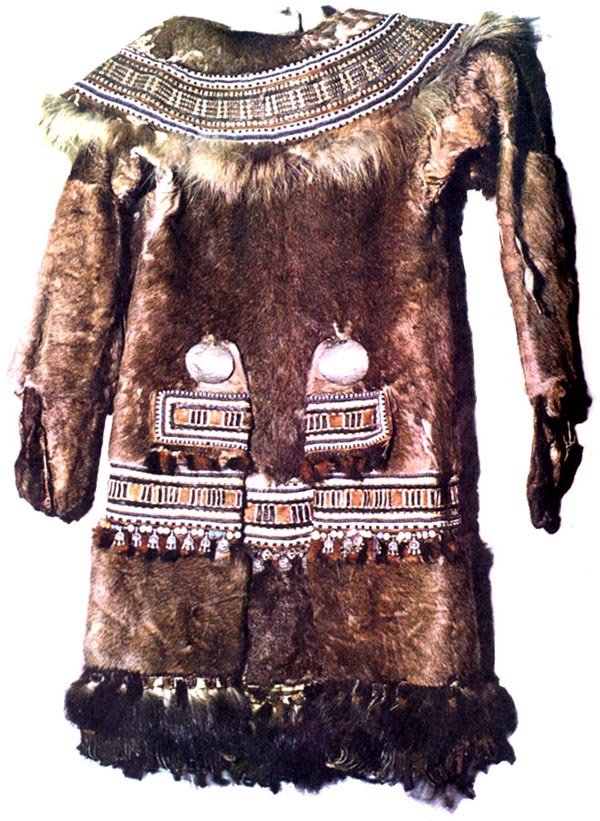 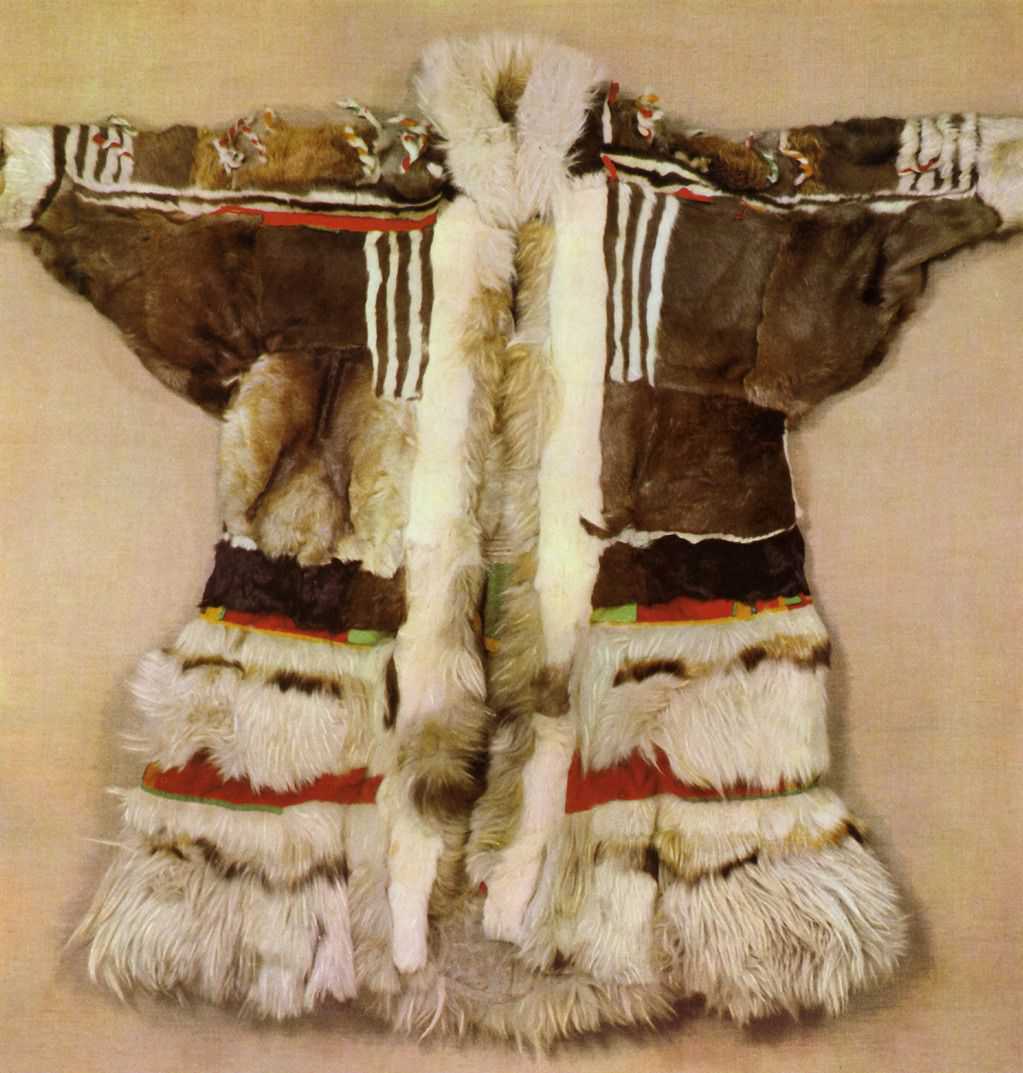 А сейчас мы с вами попробуем на ощупь определить какой материал находится в волшебном мешочке
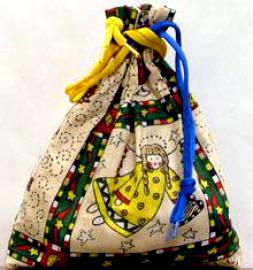 Кожаные перчатки были известны еще в древние времена. Их находили даже в египетских гробницах. Перчатки защищали руки человека от холода и грязи или служили символом высокого положения человека. Первоначально перчатки имели форму мешочков, без выделения пальцев. Потом для удобства в работе стали выделять большой палец; постепенно перчатки приобрели тот вид, в котором они дошли до настоящего времени.
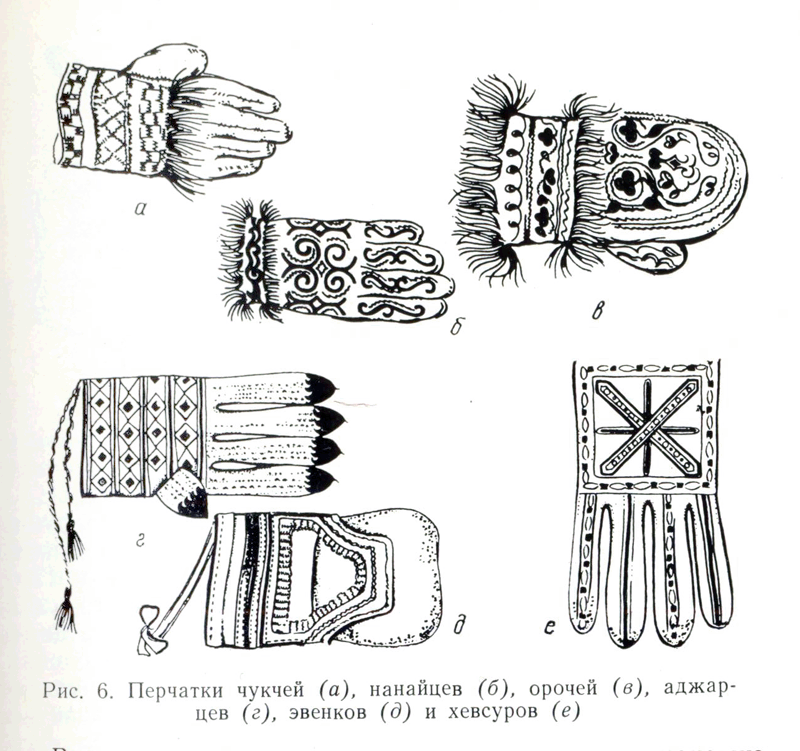 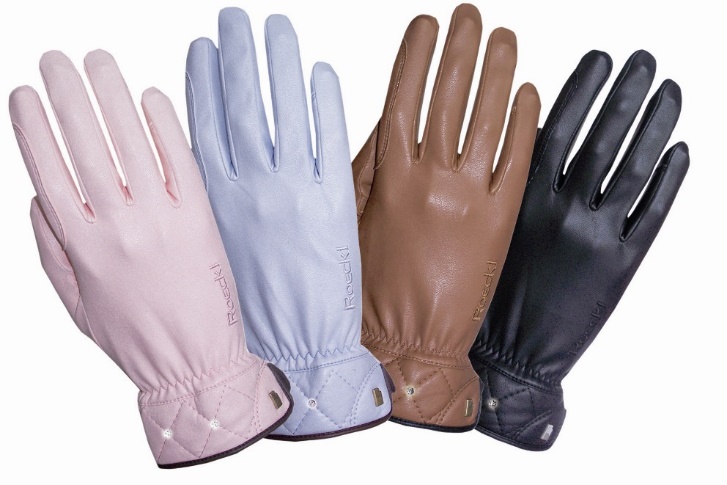 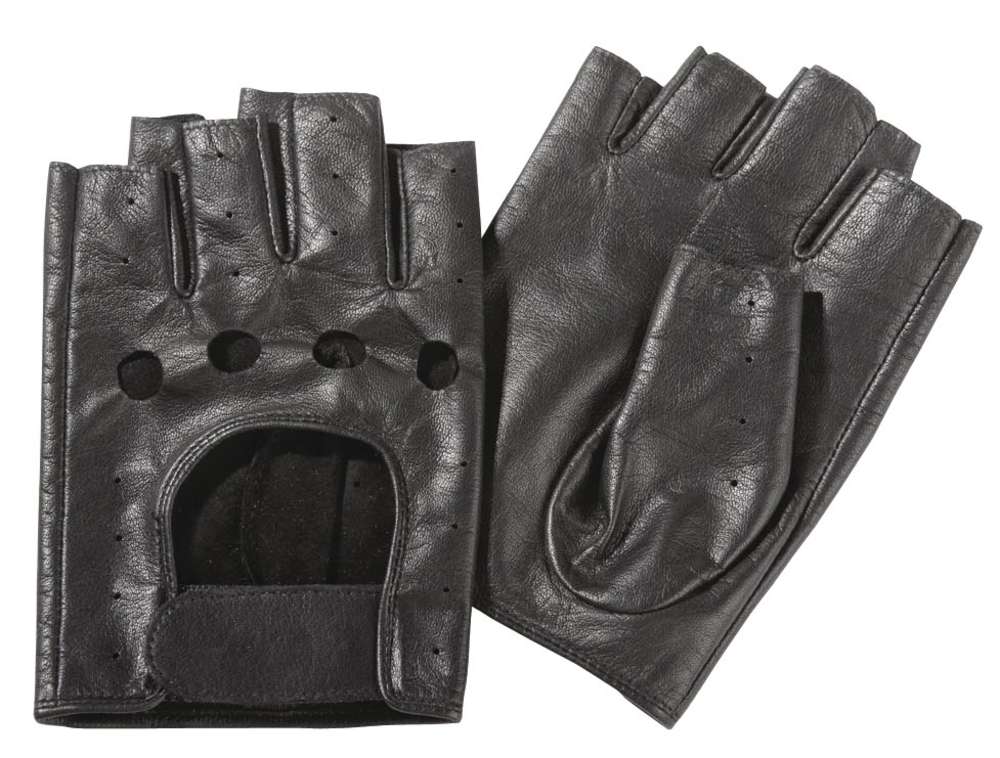 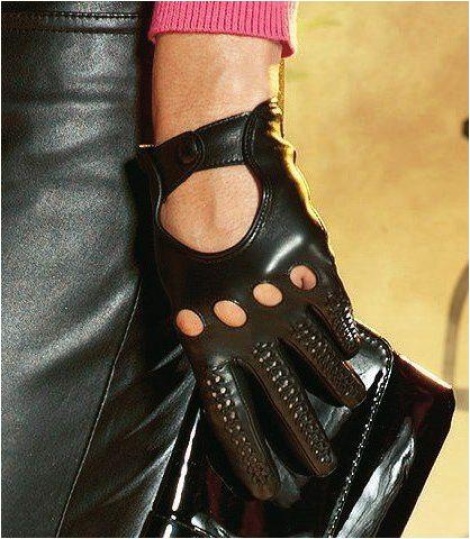 У многих народов Европы элементом мужского костюма издавна является широкий пояс, который застегивается с помощью нескольких (чаще всего трех) узких ремешков. Дополнительно его украшали тиснением, переплетением ремешков, металлическими накладками.
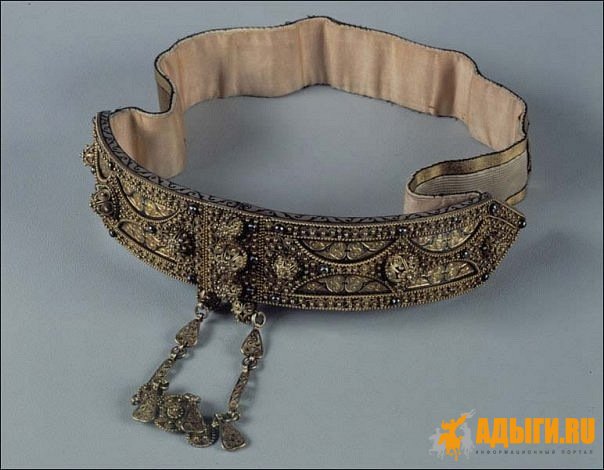 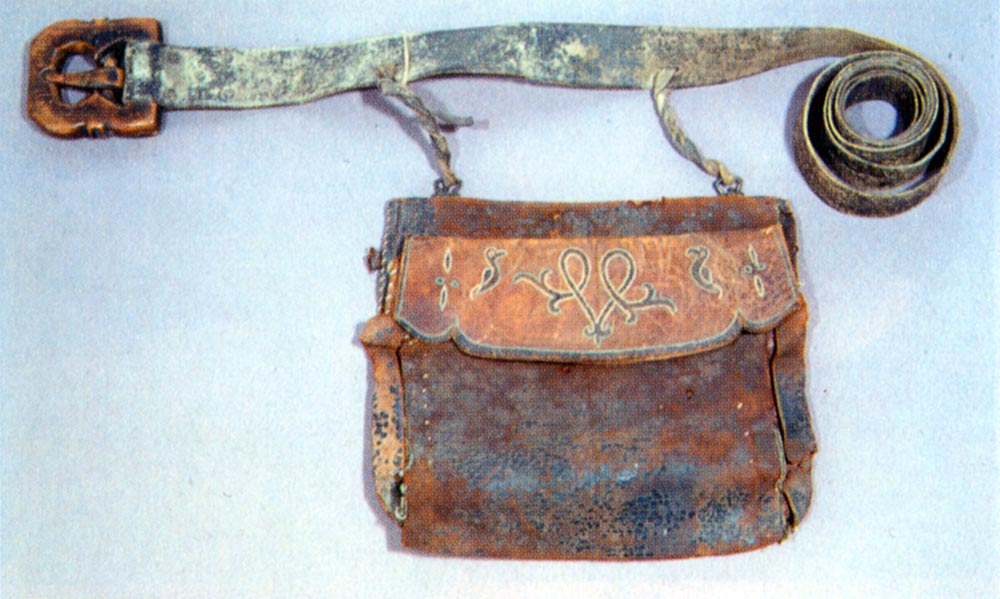 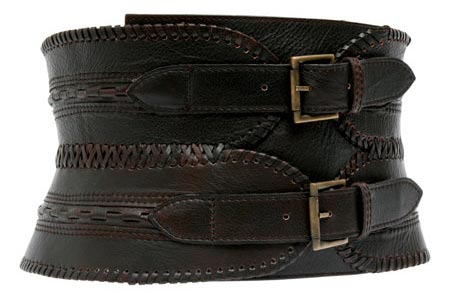 Возникновение кожаных сумок было вызвано необходимостью переноски тяжестей при перемещении людей с одного места на другое. Сумки носили на поясе, на длинном ремне, на голове, за плечами, в руке, возили на тележке. Форму и размер сумки во многом определяли ее функция и величина шкуры животного, из которой ее изготавливали. Посмотрите, что у меня в руках? (сумка) Для чего нужны сумки
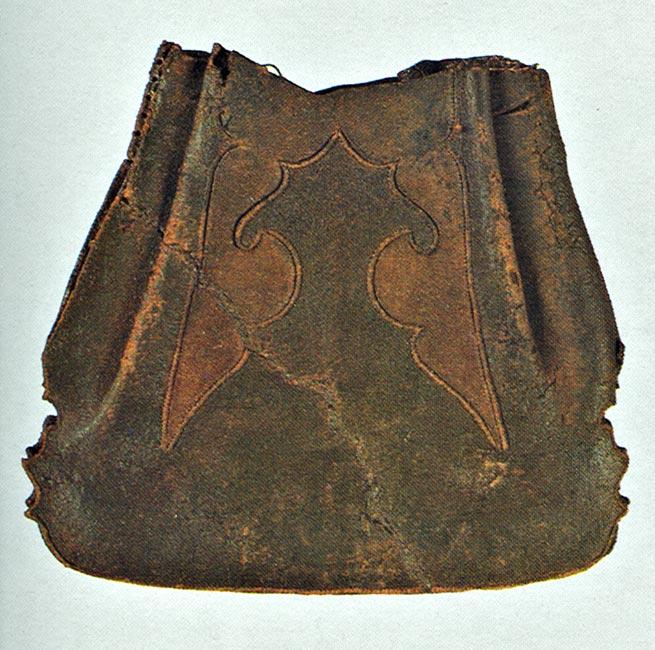 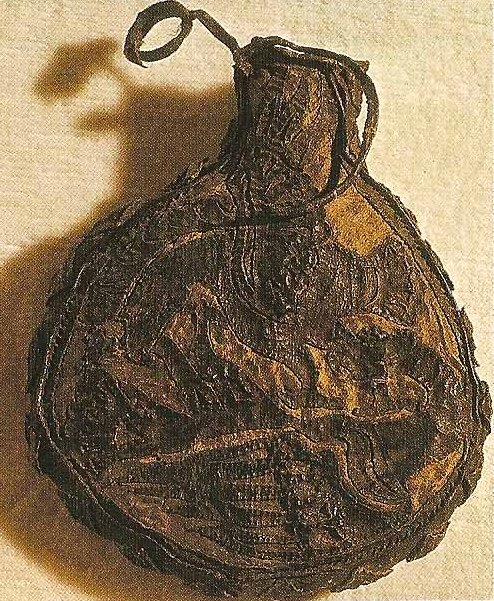 Давайте посмотрим, как изменялась форма сумок.
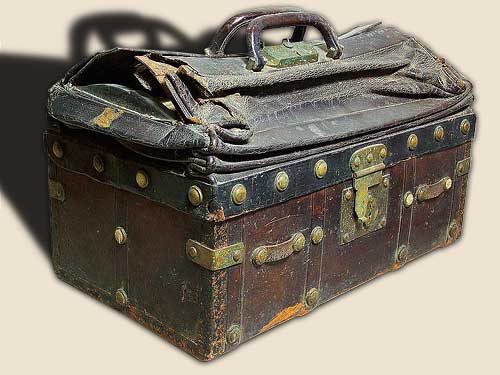 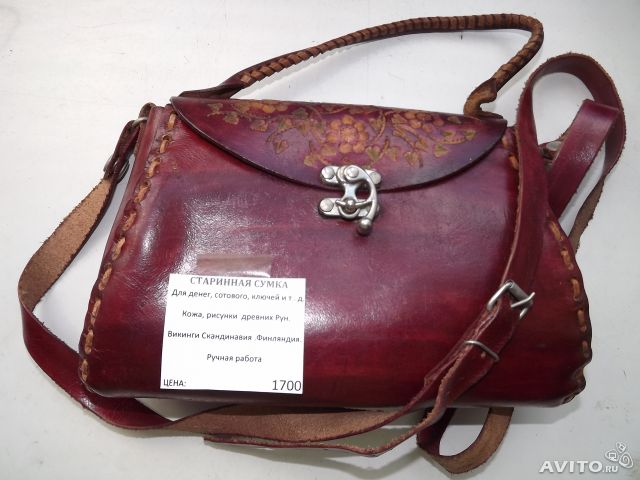 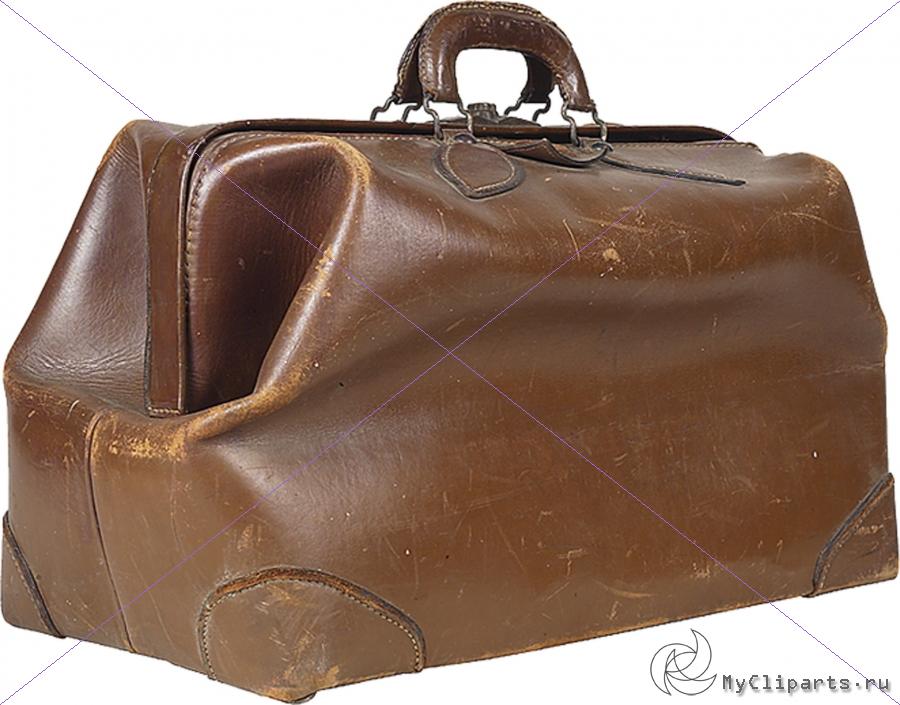 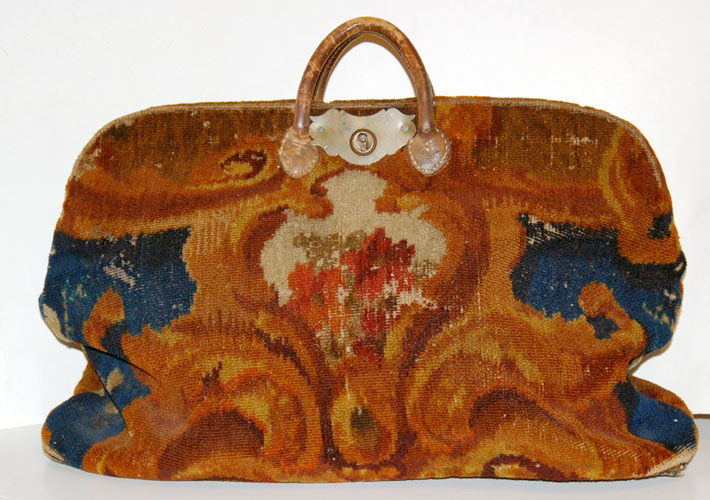 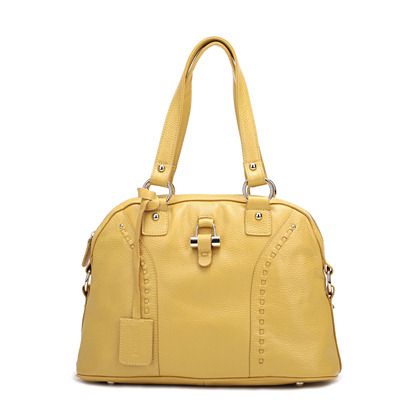 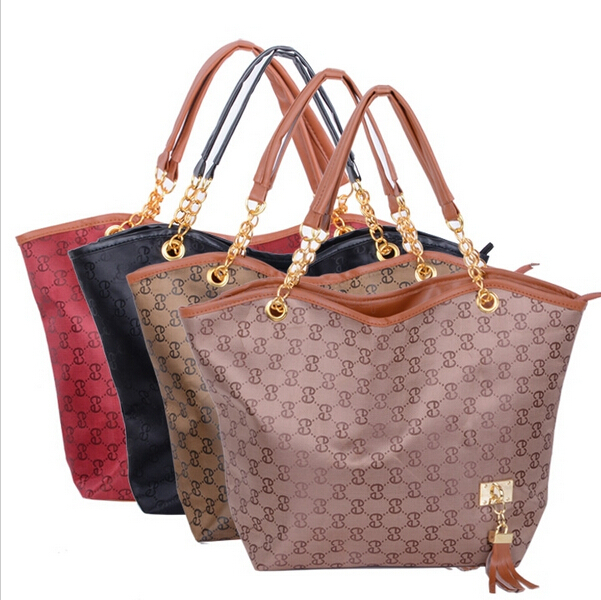 Музыкальные инструменты из кожи
Бубен
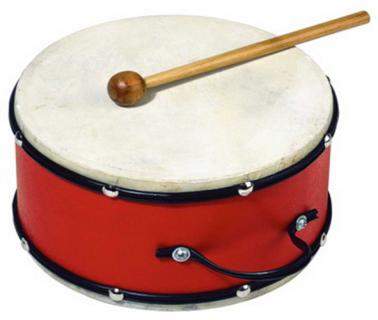 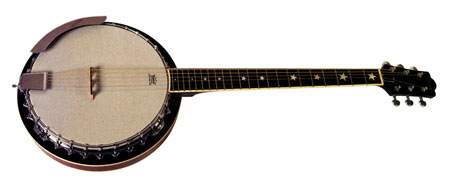 Барабан

Банджо
Волынка
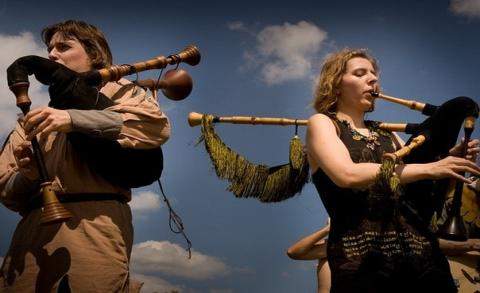 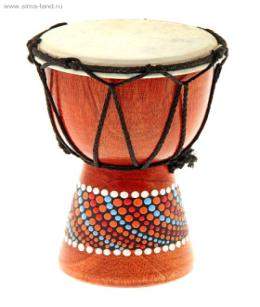 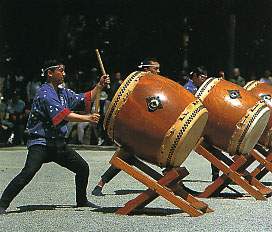 Тайко – японский барабан
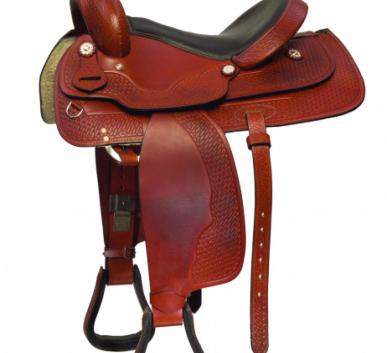 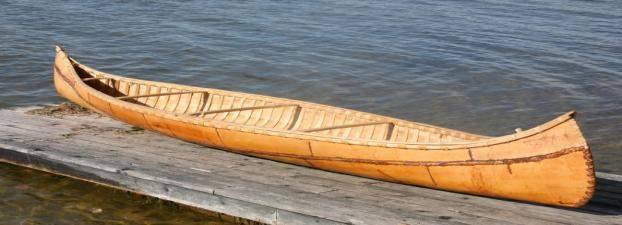 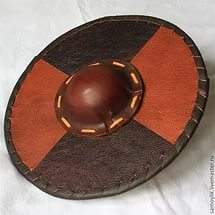 Сейчас из кожи делают спортивные мячи, обувь, различные украшения, обивку мебели.
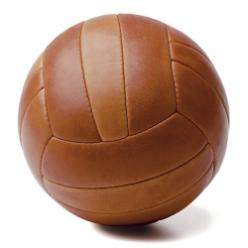 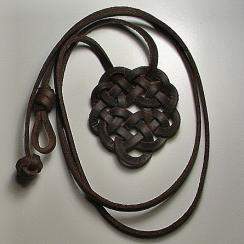 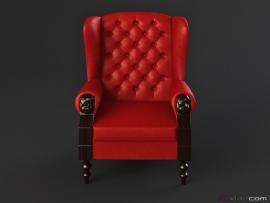